U.S. HISTORY
Chapter 1 The Americas, Europe, and Africa Before 1492
PowerPoint Image Slideshow
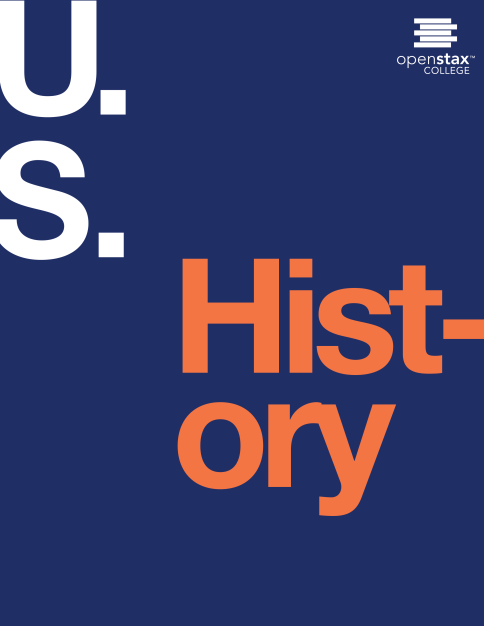 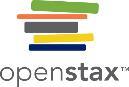 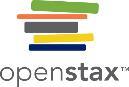 Figure 1.1
In Europe supported by Africa and America (1796), artist William Blake, who was an abolitionist, depicts the interdependence of the three continents in the Atlantic World; however, he places gold armbands on the Indian and African women, symbolizing their subjugation. The strand binding the three women may represent tobacco.
This OpenStax ancillary resource is © Rice University under a CC-BY 4.0 International license; it may be reproduced or modified but must be attributed to OpenStax, Rice University and any changes must be noted. Any images credited to other sources are similarly available for reproduction, but must be attributed to their sources.
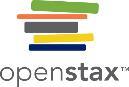 Figure 1.2
(credit: modification of work by Architect of the Capitol)
This OpenStax ancillary resource is © Rice University under a CC-BY 4.0 International license; it may be reproduced or modified but must be attributed to OpenStax, Rice University and any changes must be noted. Any images credited to other sources are similarly available for reproduction, but must be attributed to their sources.
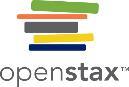 Figure 1.3
This map shows the extent of the major civilizations of the Western Hemisphere. In South America, early civilizations developed along the coast because the high Andes and the inhospitable Amazon Basin made the interior of the continent less favorable for settlement.
This OpenStax ancillary resource is © Rice University under a CC-BY 4.0 International license; it may be reproduced or modified but must be attributed to OpenStax, Rice University and any changes must be noted. Any images credited to other sources are similarly available for reproduction, but must be attributed to their sources.
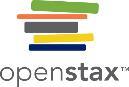 Figure 1.4
The Olmec carved heads from giant boulders that ranged from four to eleven feet in height and could weigh up to fifty tons. All these figures have flat noses, slightly crossed eyes, and large lips. These physical features can be seen today in some of the peoples indigenous to the area.
This OpenStax ancillary resource is © Rice University under a CC-BY 4.0 International license; it may be reproduced or modified but must be attributed to OpenStax, Rice University and any changes must be noted. Any images credited to other sources are similarly available for reproduction, but must be attributed to their sources.
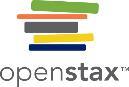 Figure 1.5
El Castillo, located at Chichen Itza in the eastern Yucatán peninsula, served as a temple for the god Kukulkan. Each side contains ninety-one steps to the top. When counting the top platform, the total number of stairs is three hundred and sixty-five, the number of days in a year. (credit: Ken Thomas)
This OpenStax ancillary resource is © Rice University under a CC-BY 4.0 International license; it may be reproduced or modified but must be attributed to OpenStax, Rice University and any changes must be noted. Any images credited to other sources are similarly available for reproduction, but must be attributed to their sources.
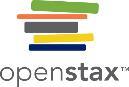 Figure 1.6
This rendering of the Aztec island city of Tenochtitlán depicts the causeways that connected the central city to the surrounding land. Envoys from surrounding tribes brought tribute to the Emperor.
This OpenStax ancillary resource is © Rice University under a CC-BY 4.0 International license; it may be reproduced or modified but must be attributed to OpenStax, Rice University and any changes must be noted. Any images credited to other sources are similarly available for reproduction, but must be attributed to their sources.
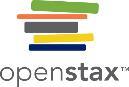 Figure 1.7
In this illustration, an Aztec priest cuts out the beating heart of a sacrificial victim before throwing the body down from the temple. Aztec belief centered on supplying the gods with human blood—the ultimate sacrifice—to keep them strong and well.
This OpenStax ancillary resource is © Rice University under a CC-BY 4.0 International license; it may be reproduced or modified but must be attributed to OpenStax, Rice University and any changes must be noted. Any images credited to other sources are similarly available for reproduction, but must be attributed to their sources.
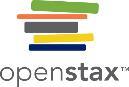 Figure 1.8
The Inca had no written language. Instead, they communicated and kept records by means of a system of knots and colored strings called the quipu.  Each of these knots and strings possessed a distinct meaning intelligible to those educated in their significance.
This OpenStax ancillary resource is © Rice University under a CC-BY 4.0 International license; it may be reproduced or modified but must be attributed to OpenStax, Rice University and any changes must be noted. Any images credited to other sources are similarly available for reproduction, but must be attributed to their sources.
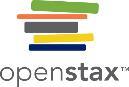 Figure 1.9
Located in today’s Peru at an altitude of nearly 8,000 feet, Machu Picchu was a ceremonial Incan city built about 1450 CE.
This OpenStax ancillary resource is © Rice University under a CC-BY 4.0 International license; it may be reproduced or modified but must be attributed to OpenStax, Rice University and any changes must be noted. Any images credited to other sources are similarly available for reproduction, but must be attributed to their sources.
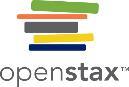 Figure 1.10
To access their homes, the cliff-dwelling Anasazi used ropes or ladders that could be pulled in at night for safety. These pueblos may be viewed today in Canyon de Chelly National Monument (above) in Arizona and Mesa Verde National Park in Colorado.
This OpenStax ancillary resource is © Rice University under a CC-BY 4.0 International license; it may be reproduced or modified but must be attributed to OpenStax, Rice University and any changes must be noted. Any images credited to other sources are similarly available for reproduction, but must be attributed to their sources.
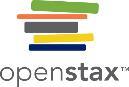 Figure 1.11
This map indicates the locations of the three Pueblo cultures the major Eastern Woodland Indian tribes, and the tribes of the Southeast, as well as the location of the ancient city of Cahokia.
This OpenStax ancillary resource is © Rice University under a CC-BY 4.0 International license; it may be reproduced or modified but must be attributed to OpenStax, Rice University and any changes must be noted. Any images credited to other sources are similarly available for reproduction, but must be attributed to their sources..
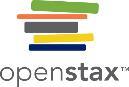 Figure 1.12
This image depicts the bodily swellings, or buboes, characteristic of the Black Death.
This OpenStax ancillary resource is © Rice University under a CC-BY 4.0 International license; it may be reproduced or modified but must be attributed to OpenStax, Rice University and any changes must be noted. Any images credited to other sources are similarly available for reproduction, but must be attributed to their sources.
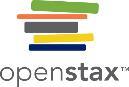 Figure 1.13
One of the most beautifully preserved medieval walled cities is Carcassonne, France. Notice the use of a double wall.
This OpenStax ancillary resource is © Rice University under a CC-BY 4.0 International license; it may be reproduced or modified but must be attributed to OpenStax, Rice University and any changes must be noted. Any images credited to other sources are similarly available for reproduction, but must be attributed to their sources.
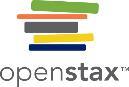 Figure 1.14
In the seventh and eighth centuries, Islam spread quickly across North Africa and into the Middle East. The religion arrived in Europe via Spain in 711 and remained there until 1492, when Catholic monarchs reconquered the last of Muslim-held territory after a long war.
This OpenStax ancillary resource is © Rice University under a CC-BY 4.0 International license; it may be reproduced or modified but must be attributed to OpenStax, Rice University and any changes must be noted. Any images credited to other sources are similarly available for reproduction, but must be attributed to their sources.
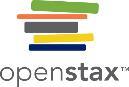 Figure 1.15
Columbus sailed in three caravels such as these. The Santa Maria, his largest, was only 58 feet long.
This OpenStax ancillary resource is © Rice University under a CC-BY 4.0 International license; it may be reproduced or modified but must be attributed to OpenStax, Rice University and any changes must be noted. Any images credited to other sources are similarly available for reproduction, but must be attributed to their sources.
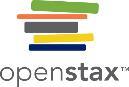 Figure 1.16
This map shows the locations of the major West African empires before 1492. Along the Mediterranean coast, Muslim states prevailed.
This OpenStax ancillary resource is © Rice University under a CC-BY 4.0 International license; it may be reproduced or modified but must be attributed to OpenStax, Rice University and any changes must be noted. Any images credited to other sources are similarly available for reproduction, but must be attributed to their sources.
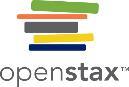 Figure 1.17
Traders with a group of slaves. Note how the slaves are connected at the neck. Muslim traders brought slaves to the North African coast, where they might be sent to Europe or other parts of Africa.
This OpenStax ancillary resource is © Rice University under a CC-BY 4.0 International license; it may be reproduced or modified but must be attributed to OpenStax, Rice University and any changes must be noted. Any images credited to other sources are similarly available for reproduction, but must be attributed to their sources.
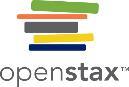 Figure 1.18
This map shows the routes that were used in the course of the slave trade and the number of enslaved people who traveled each route. As the figures indicate, most African slaves were bound for Brazil and the Caribbean. While West Africans made up the vast majority of the enslaved, the east coast of Africa, too, supplied slaves for the trade.
This OpenStax ancillary resource is © Rice University under a CC-BY 4.0 International license; it may be reproduced or modified but must be attributed to OpenStax, Rice University and any changes must be noted. Any images credited to other sources are similarly available for reproduction, but must be attributed to their sources.